Professional Development Seminar March 2022
Louisiana Assessors’
  Association and 
Retirement Fund
Assessors Association Website: louisianaassessors.org
Retirement 
Insurance
Education
About Assessors 
Meeting Schedule
Committees 
About Us 
Members Only
Deaths/Vital Records
Deferred Compensation

Retirement: Earnings-Increases & Absences; reemployed retirees
 
Benefit Calculations
          Formula
It is critical that all Assessor’s offices notify the LAA office if ANY changes in status occur with an employee or Assessor. 

New hires, terminations, change in salary, leave of absence

Marriage, divorce, extended sickness, deaths,  maternity leave, newborns

Change to part-time or full-time status, retirement,  spouse insurance issues



Changes in status can affect employees’ and dependents ability to receive benefits. The Association office can provide guidance on these issues if they’re notified in a timely manner.
Retirement Procedures:

Request for Statement of Benefits, may be requested within45-60 days of retiring without a fee.  Additional or recalculation requests will be assessed a fee, as stated in the fee schedule.  
System actuary will perform the benefit calculation. 
LARF will communicate the calculations back to you

Final Retirement forms:
Application for Retirement (may require spousal     
                      consent/notarization and Assessor certification)
Authorization for Direct Deposit (to be completed by Bank)
W-4P (Federal withholding statement)
BACK-DROP Distribution Request (if applicable)

Monthly Retirement Benefit Payments
Monthly retirement benefit checks to retirees are paid once a month, on the 20th,  by ACH or Direct Deposit.
Currently  586 retirees

Re-employment of a Retiree  
Each office is now required to submit a monthly report to the retirement system if any retirees are working in their offices, part-time. Limited to no more than one hundred working days during any calendar year, or the equivalent thereof (800 hours).
Retirement Eligibility
This is Retirement eligibility only; Insurance premium coverage has different requirements.
Retirement Benefit Calculation Formula  

LA  R. S. 11: 1422.  Computation of normal retirement benefit

Maximum Benefit=FAC  X  Accrual Rate  X  Years of Service 

FAC = Final Average Compensation; highest 36 or 60 consecutive months of earnings, averaged.   EXCLUDES ‘last months’ earnings’ if electing Back-DROP






Accrual Rate:  3.333% or 3.0%
Transferred Service time from another system has its corresponding accrual rate.





Years of Service:  Credit for all service rendered for which contributions have been paid and not withdrawn (EXCLUDES months elected as Back-DROP) (EXCLUDES Leave without Pay/Docked Time)

Option 2, Opt 2 PU, Opt 3, Opt 3PU  =               %  of Maximum
% is found in the Option Factor chart, from actuary, updated about every other year.  Based on spouse’s age when retiree is 60.
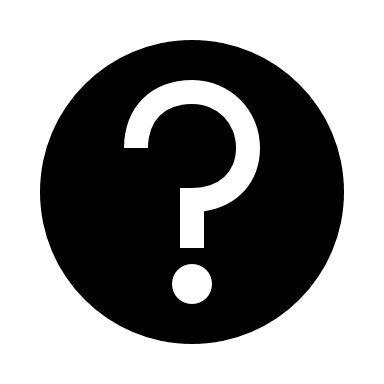 Maximum Benefit=FAC  X  Accrual Rate  X  Years of Service
Hired on or before 9/30/2013     Hired on or after 10/1/2012
Impact of Back DROPMaximum Benefit=FAC  X  Accrual Rate  X  Years of Service
20 years of service 3.333% 
36 months BackDROP
20 years of service 3.333%  
No BackDROP
Annual Salary:  2021  $50,000  $4,167/mo
                             2020 $49,000  $4,083/mo
                             2019 $48,000   $4,000/mo
                             2018 $47,000   $3,917/mo
                             2017  $46,000   $3,833/mo
                             2016  $45,000    $3,750/mo

FAC using year 2021, 2020 and 2019
$49,000 or $4,083/mo

FAC X Accrual Rate X Years of Service
$4,083  X  3.333%    X  20 =   $2,722/mo
Annual Salary:  2021  $50,000  $4,167/mo
                             2020 $49,000  $4,083/mo
                             2019 $48,000   $4,000/mo
                             2018 $47,000   $3,917/mo
                             2017  $46,000   $3,833/mo
                             2016  $45,000    $3,750/mo

FAC using year 2018, 2017 and 2016
$46,000 or $3,833

FAC X Accrual Rate X Years of Service
$3,833  X  3.333%    X  17 =   $2,172/mo

Back DROP amount = Max benefit X #months of Back DROP elected:
$2,172 X 36 =  $78,192 gross lump sum
Explanation of Drop and Back-DROP

Our system only offers Back-DROP; effective January 1, 2011.

If eligible, electing Back DROP will provide a monthly benefit and  a one-time lump-sum payment at retirement.

*     Any active, contributing member who is willing to work over and      
       beyond their ‘eligibility’ period can participate.
*     Do not need to notify our office of their participation in advance 

Back-Deferred Retirement Option Program – LA R.S. 11:1456.1
(1)   accrue more service credit than the minimum required for       
        eligibility for a normal retirement benefit. 
attained an age that is greater than the minimum required for eligibility for a normal retirement benefit, if applicable. 

Any # of whole months, over the minimum required, not to exceed 36
 
The Back-DROP period shall be comprised of the most recent calendar days 

FAC is calculated by excluding all earnings during the Back-DROP period. 

Accrued service credit shall be reduced by the Back-DROP period

Back DROP Amount=Back-DROP maximum monthly retirement benefit multiplied by the number of months selected as the Back-DROP period. 


Maximum Benefit = FAC  X   Accrual Rate  X  Years of Service
If you terminate employment and are NOT 100% Vested:
       What happens to the Employee and Employer 
       contributions?
                   
        EMPLOYEE contributions made to the retirement  
        system are refundable to the member; if the
        employer/assessor pays the Employee contributions on 
        behalf of the employee, those funds are still considered 
        refundable.  

        EMPLOYER contributions made to the retirement  
        system remain in the system fund, regardless of the # 
        of years of creditable service and/or the age of the 
        terminated member.
        
        Options when terminating employment and not eligible     
        to retire:
        1.   Refund of Contributions
        2.  Leave funds till future decision is made
      	 a.  Rejoin system at a later date
       	 b.  Join another state or statewide retirement 
	      system and transfer service time
Transfer of funds from an existing Retirement Account with another Agency into our Retirement System  

See LA R. S. 11:143

An active member who has been with our system for at least 6 months, can request a Transfer Cost calculation, if there is service time and contributions in another Louisiana State or Statewide retirement system. 

Value of those years of service for you in our system
Could result in an out of pocket cost to member to transfer ALL service time
In Lieu of time can be considered


Reciprocal Recognition of Credited Service – Each system recognizes each others service time, in order that eligibility for regular retirement may be acquired.   Benefit calculated on years in our system, at our accrual rate.
The Louisiana Assessors’ Retirement Fund Handbook
Updated July 2016; Available on line www.louisianaassessors.org, under Retirement tab
Available for online viewing or printable copy.



Contact Information:
KATHY BERTRAND
RETIREMENT BENEFITS COORDINATOR
Phone:  (225) 928-8886
Toll Free:  (800) 925-4446
Fax:  (225) 928-4677
Email:  kathy@louisianaassessors.org